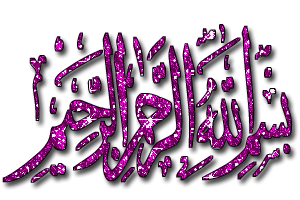 اللهم انفعنا بما علمتنا ، 
وعلّمنا ما ينفعنا ، وزدني علماً.
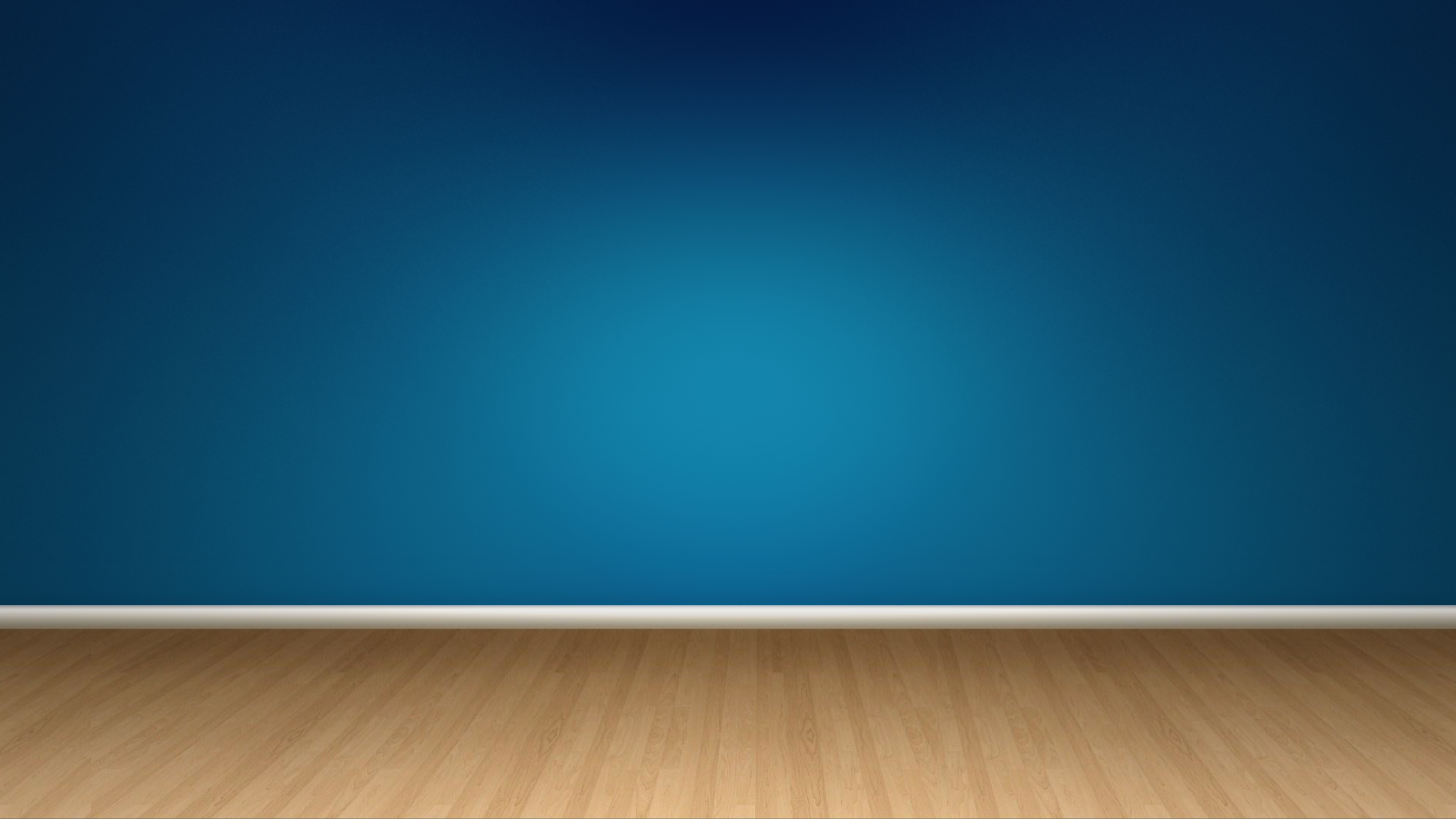 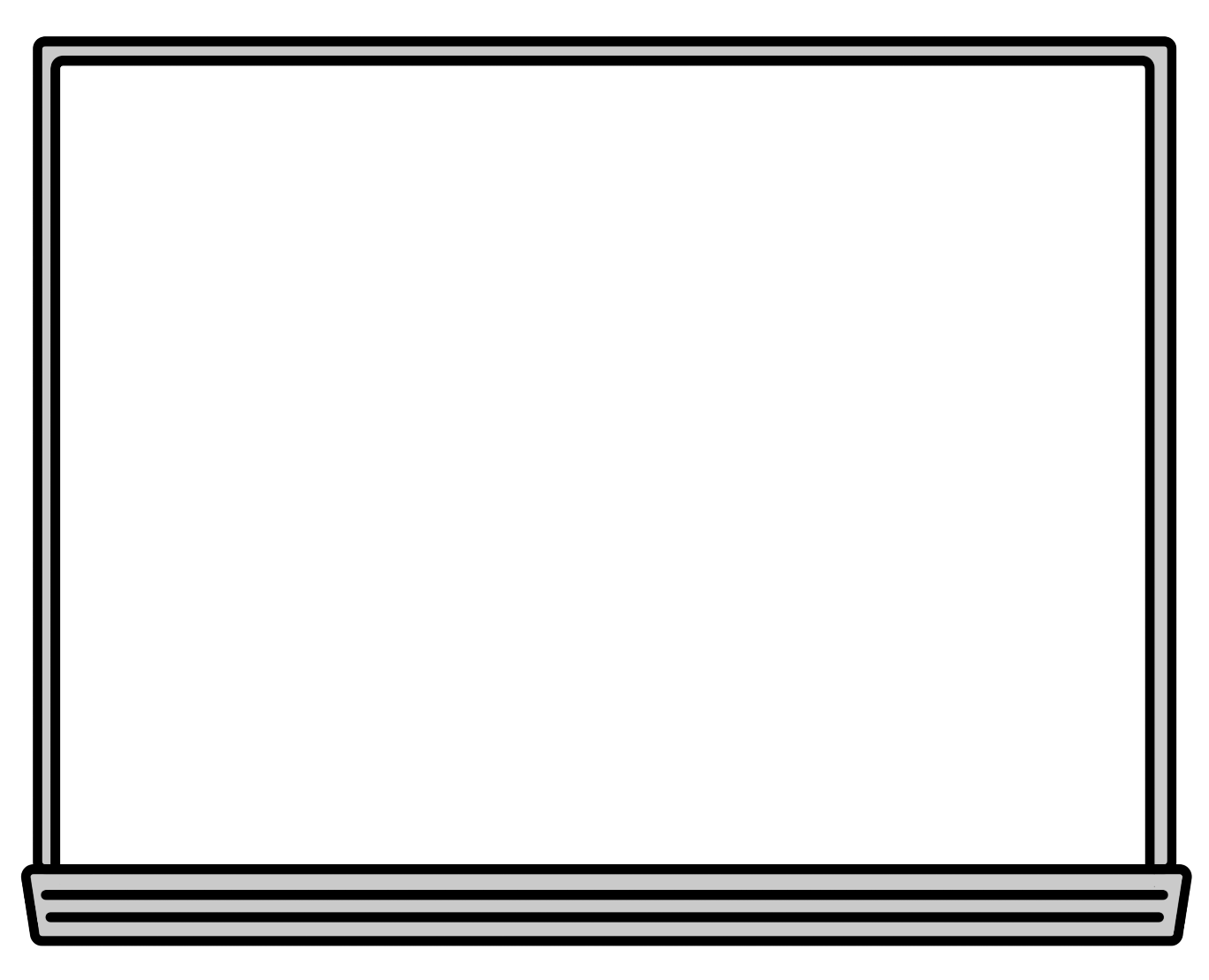 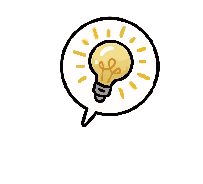 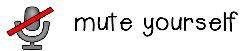 اليوم:
الأحد
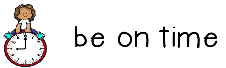 Classroom Rules
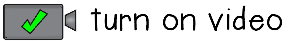 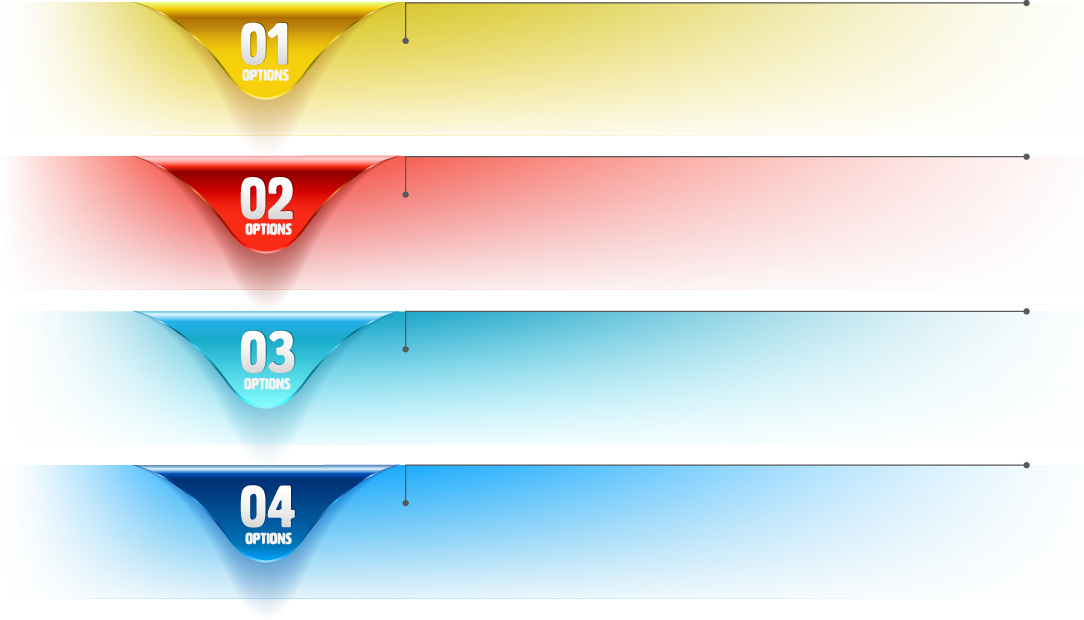 التاريخ:
الأحد
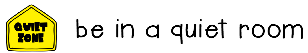 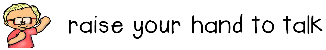 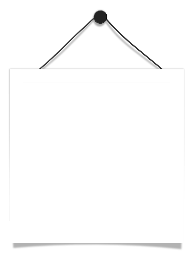 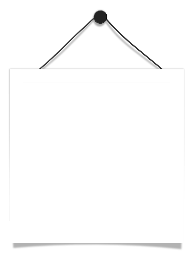 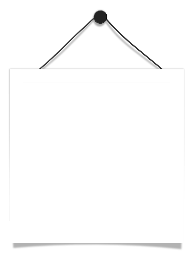 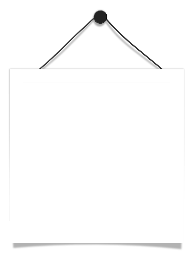 الحصة – الصف - الشعبة:
الأحد
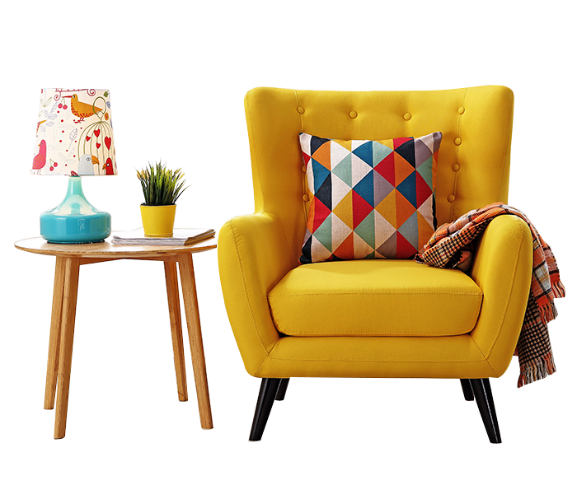 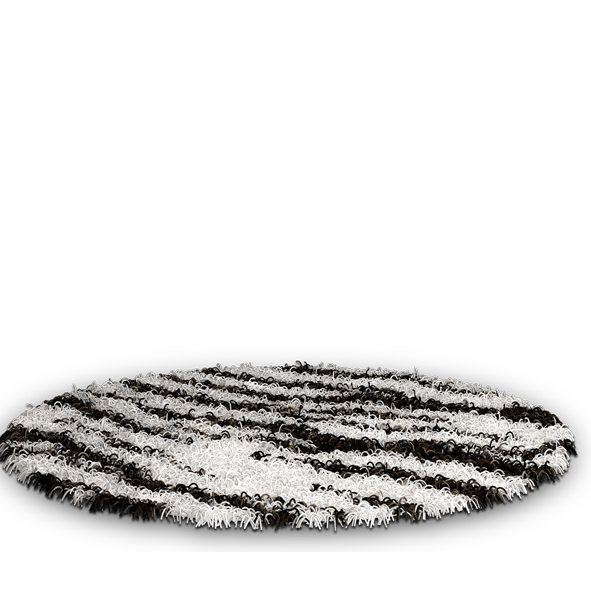 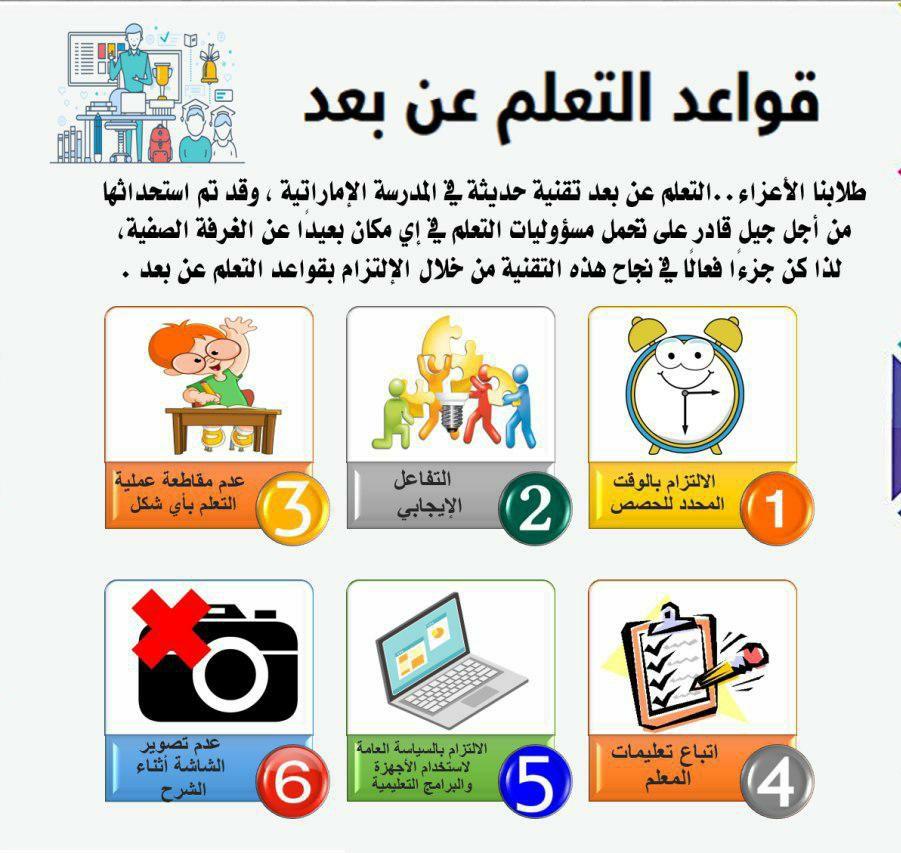 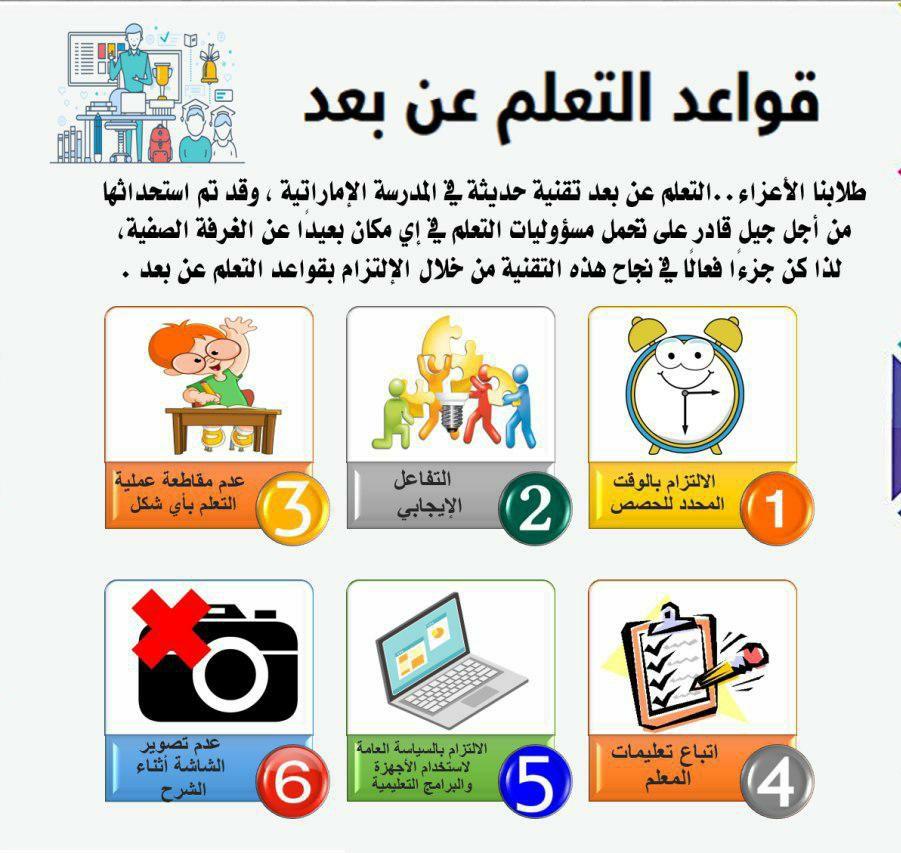 2021
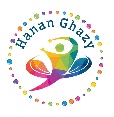 خط سير الدرس
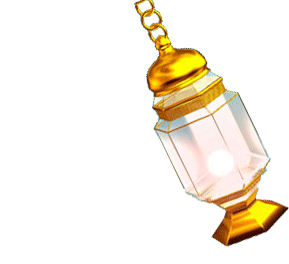 قوانين الحصة
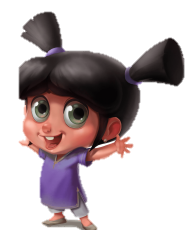 التهيئة الحافزة
شرح الدرس
التقويم الختامي
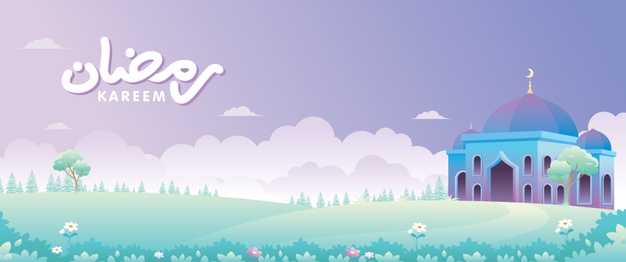 أقرأ باسم ربي
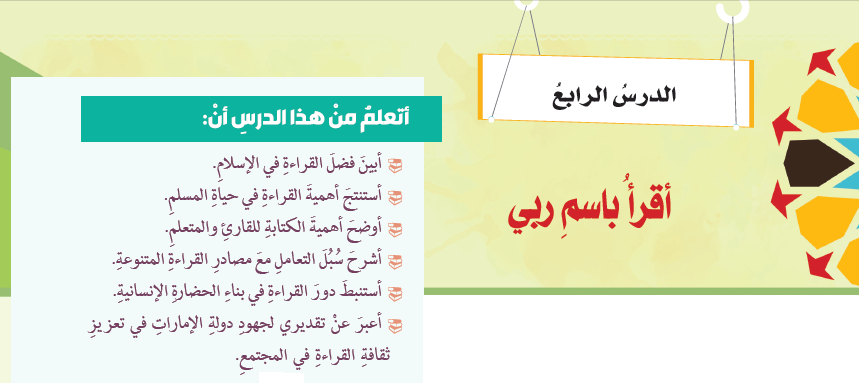 أقرأ باسم ربي
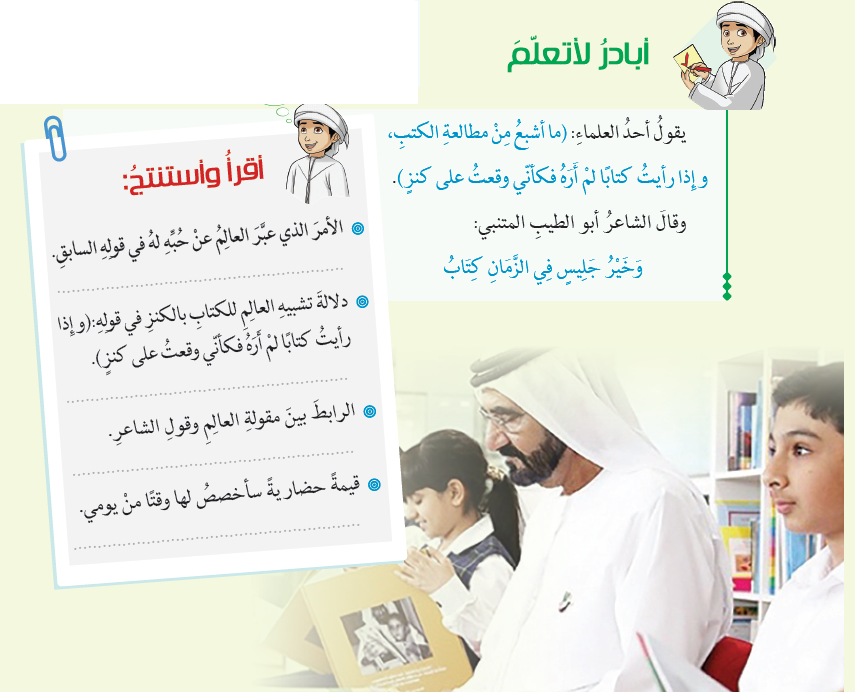 أقرأ باسم ربي
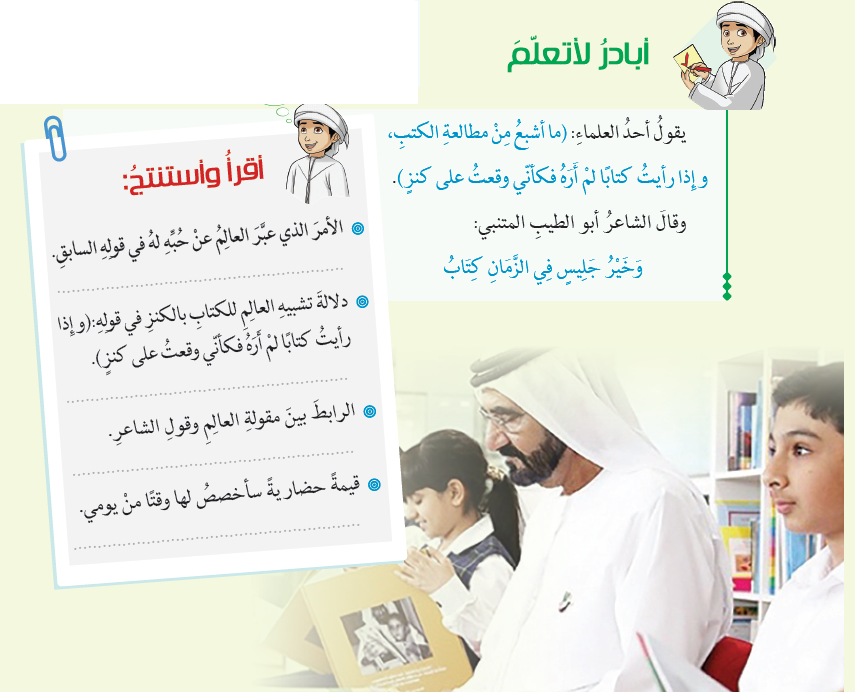 مطالعة الكتب
أهمية الكتب وفائدتها للإنسان بقدر قيمة الكنز.
كلاهما يبين قيمة الكتاب للإنسان.
قراءة العلوم النافعة.
أقرأ باسم ربي
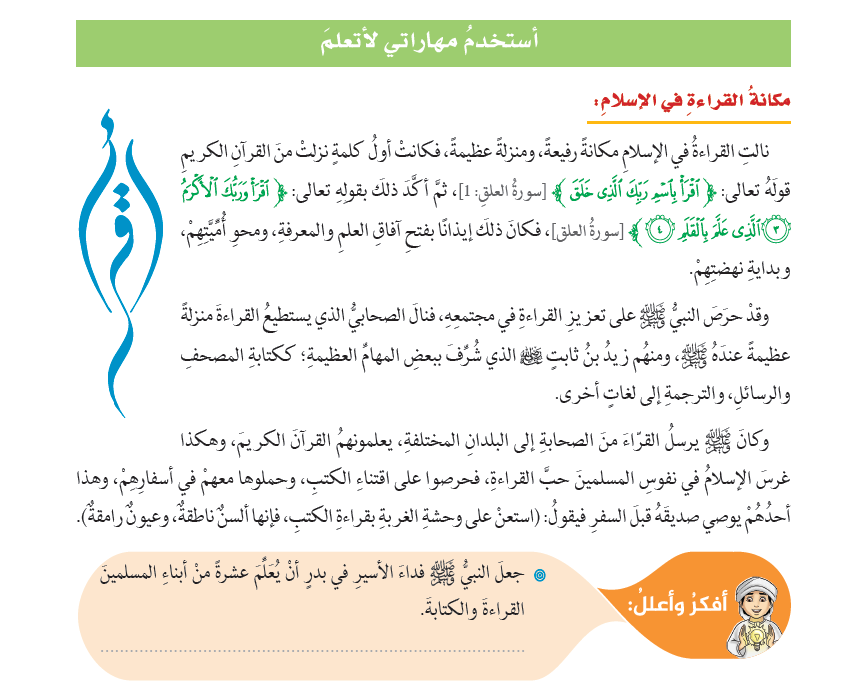 أقرأ باسم ربي
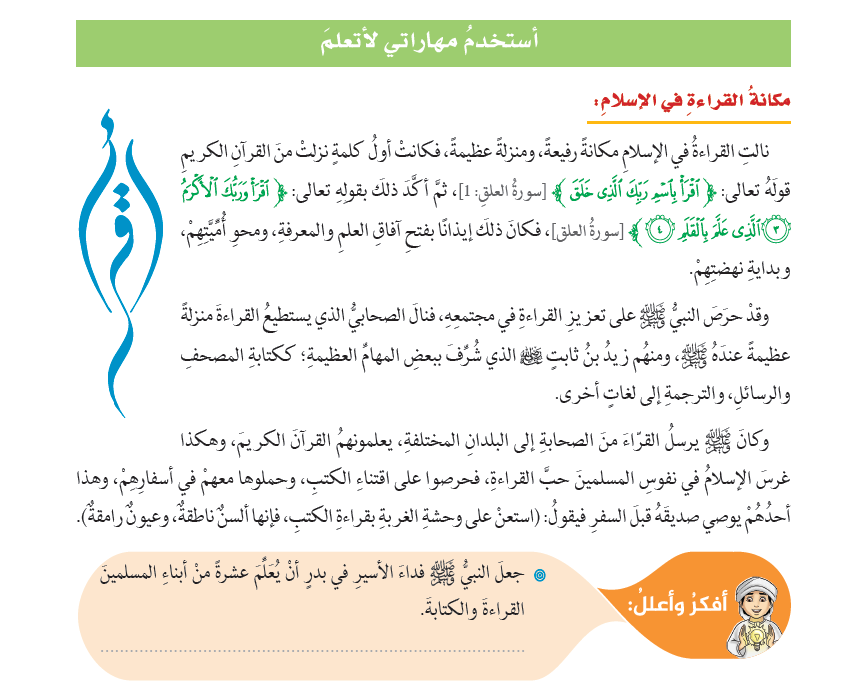 ليساهم في تعليم المجتمع القراءة 
والكتابة لما لهما من أهمية.
أقرأ باسم ربي
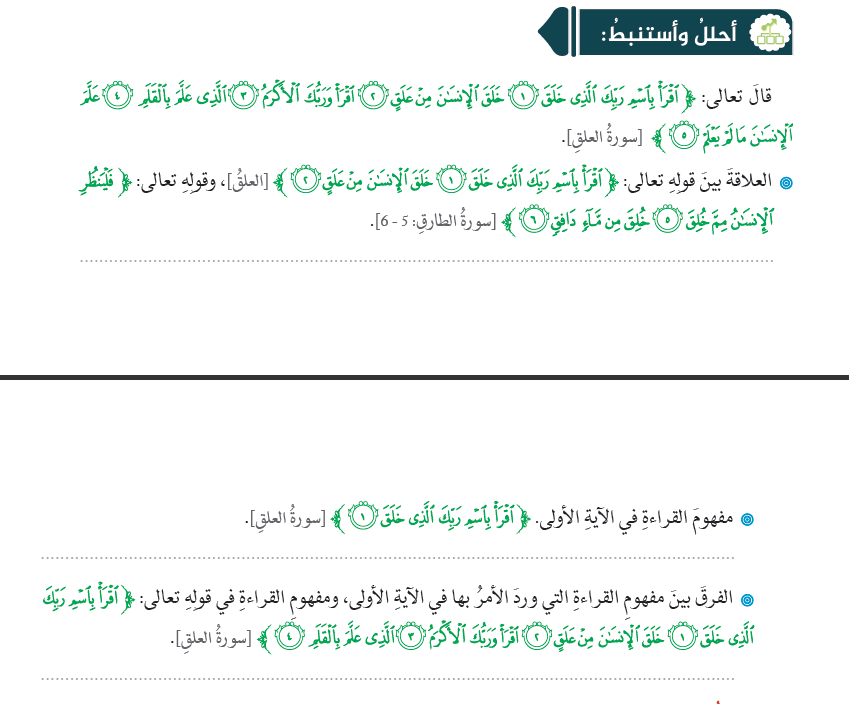 كلاهما يحث على التفكر والتأمل في خلق الله تعالى.
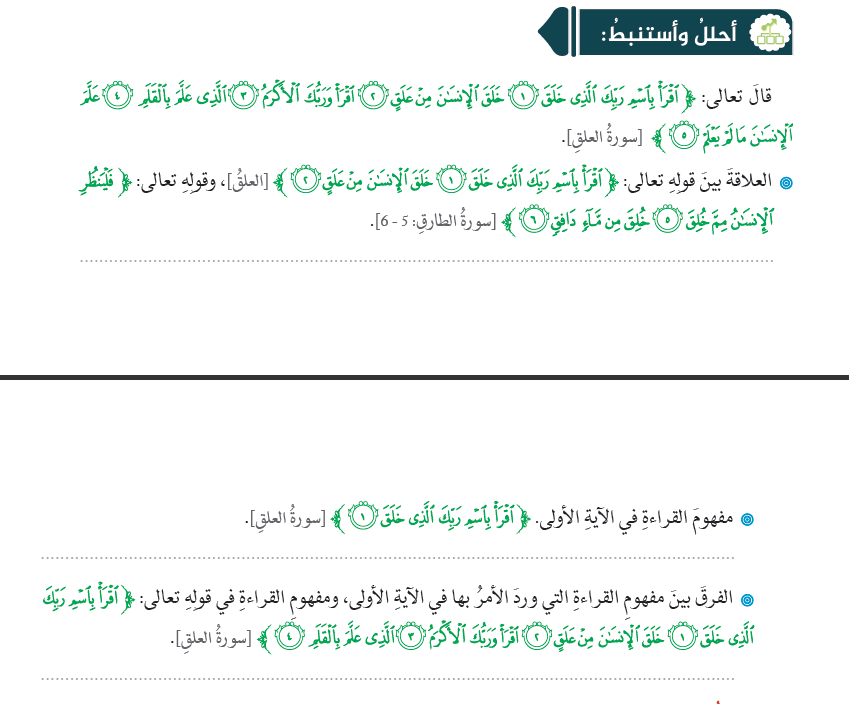 أقرأ باسم ربي
التأمل والتفكر في المخلوقات.
القراءة في الآية الأولى يراد بها التفكر في المخلوقات
 أما هنا قراءة الكتب.
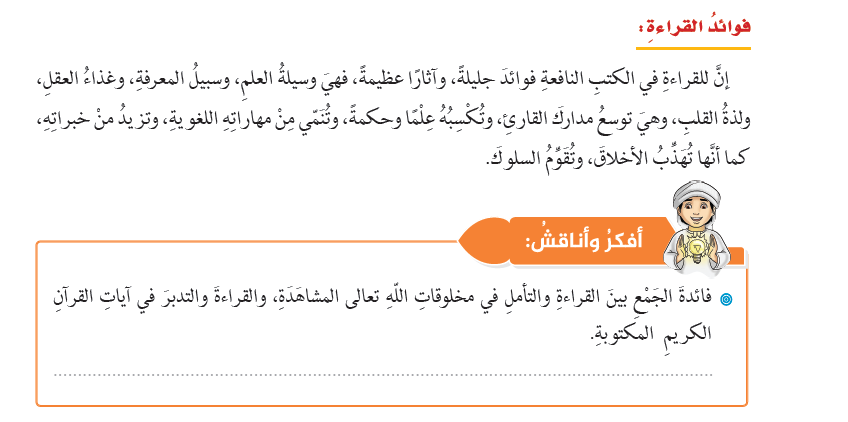 أقرأ باسم ربي
يكتسب من التأمل في المخلوقات معرفة بوجود الله وقدرته وعظمته.
أقرأ باسم ربي
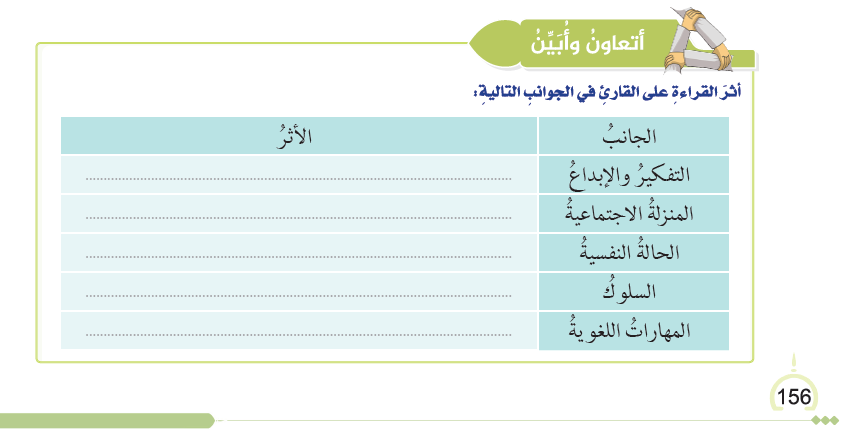 توسّع مداركه العقلية وتكسبه علماً وحكمة وتنمي الإبداع عنده
ترفع مكانته عند الناس بما يكتسبه من علم فيساهم في التطور
فيه لذة لقلب الفرد فهي تسعده وتشعره بالطمأنينة والراحة
تهذب أخلاق الفرد وتقوّم سلوكه فيحسن تعامله مع الآخرين
تنمي مهاراته اللغوية فتكسبه الطلاقة والقدرة على التعبير
أقرأ باسم ربي
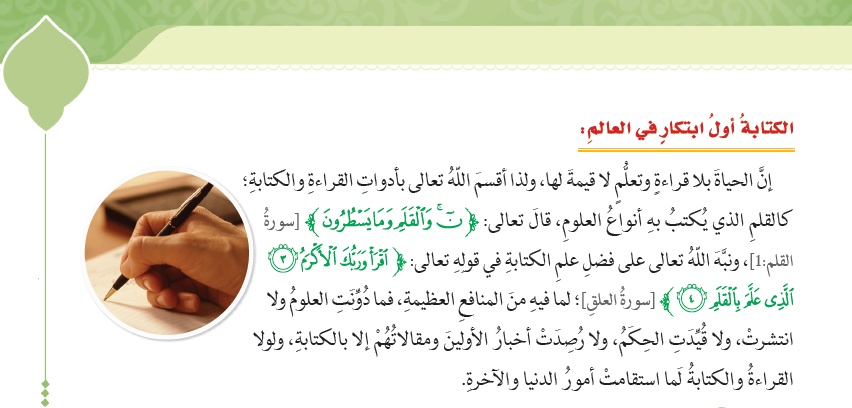 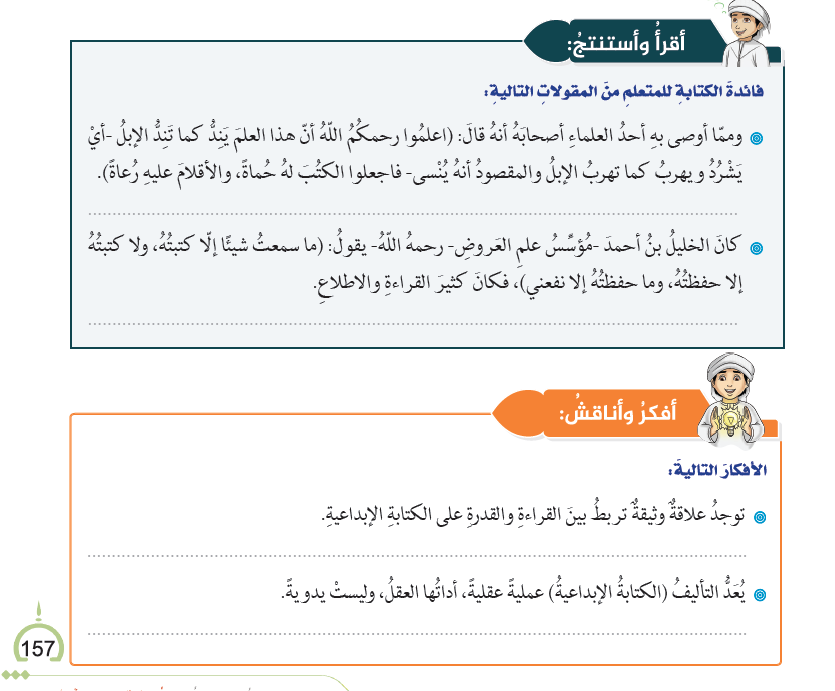 أقرأ باسم ربي
يقيّد علمه ويحفظه من النسيان.
يساعد المتعلم في حفظ العلم الذي تعلّمه ويعينه 
على العودة إليه عند الحاجة.
أقرأ باسم ربي
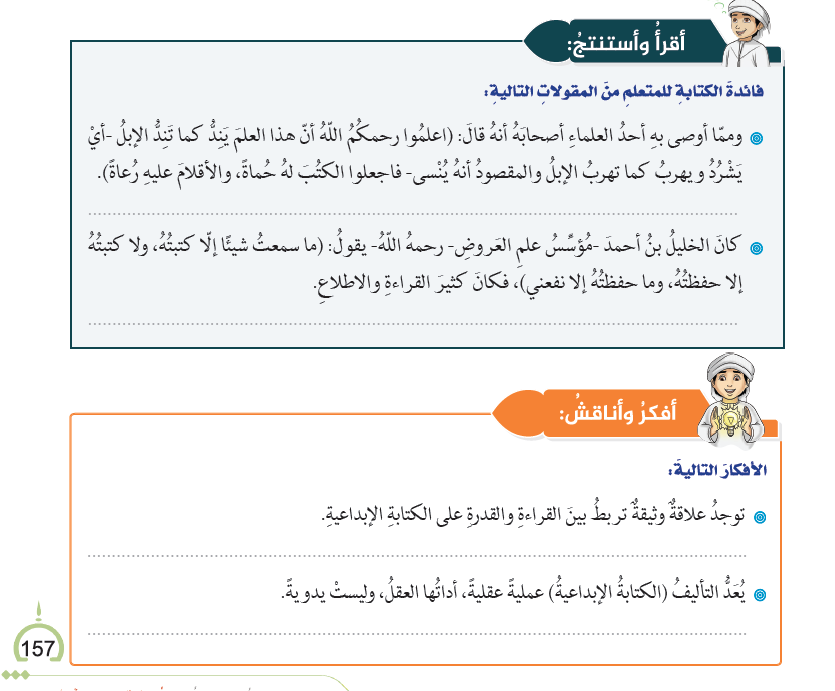 القراءة توسع مدارك الإنسان وتكسبه المعرفة وتدفعه للكتابة الإبداعية
صياغة الأفكار والعبارات وإخراجها في مؤلف إبداعي.
أقرأ باسم ربي
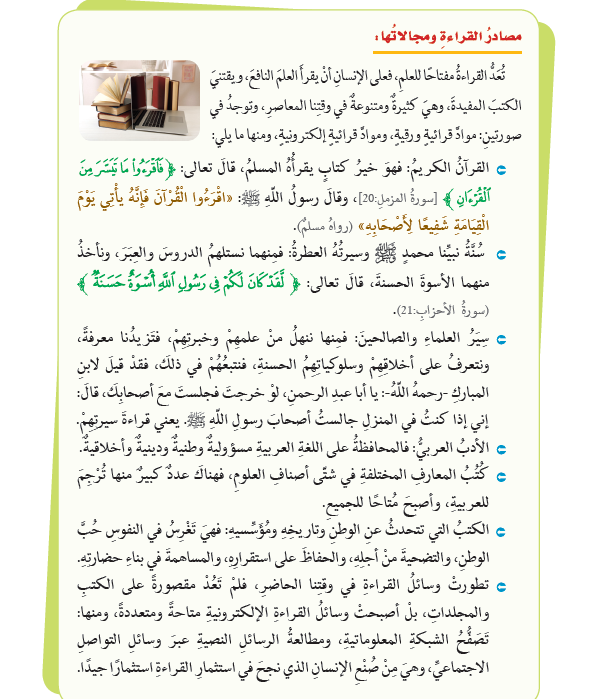 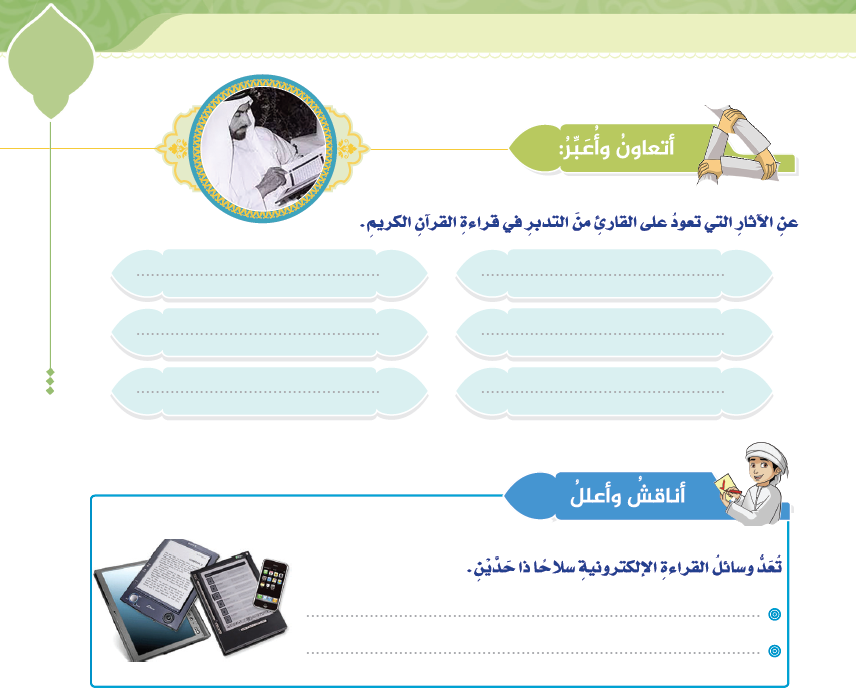 أقرأ باسم ربي
ينال به المرء رضا الله
 فيثاب عليه
تكسبه طلاقة لغوية
تكسب الفرد علماً وحكمة ومعرفة
تكسبه المعرفة بكيفية عبادة الله تعالى
تنمي قدرات الفرد على التفكير والابتكار
تهذّب أخلاق الفرد وتقوّم سلوكه
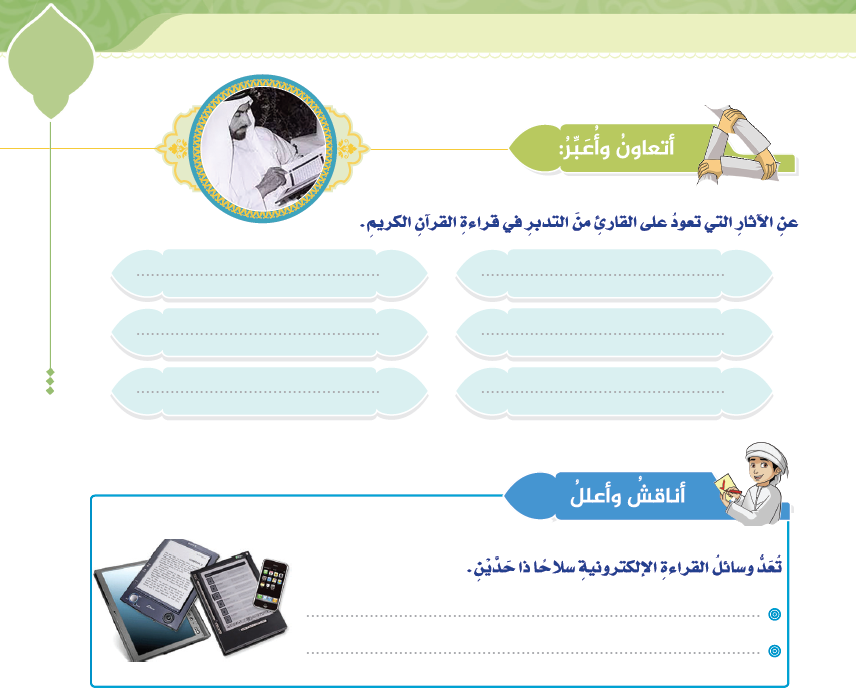 أقرأ باسم ربي
مفيدة وسهلة ولكن ضررها قد يهلك    إذا لم ينتبه على نفسه ويتقي ربه.
أقرأ باسم ربي
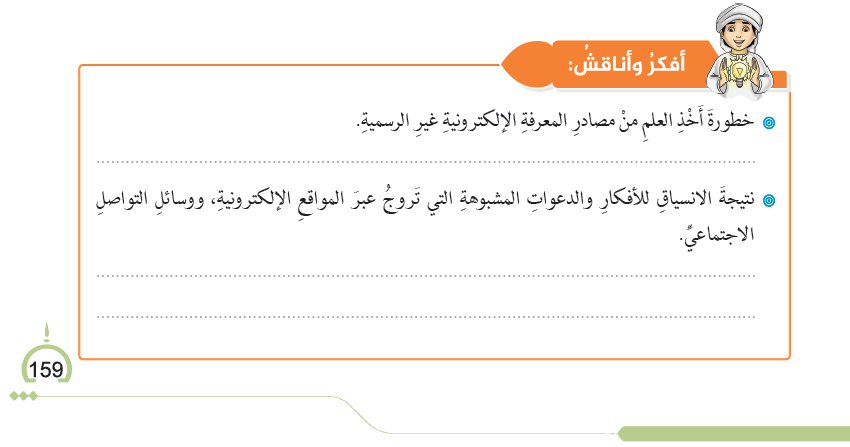 لأن أخذ المعلومات قد تكون غير صحيحة ويشك في مصداقيتها
الانسياق وراء الأفكار التي تؤدي للتطرف عن الدّين والخروج عن الولاء للوطن والتشدد والتطرف والهدم والتخريب
أقرأ باسم ربي
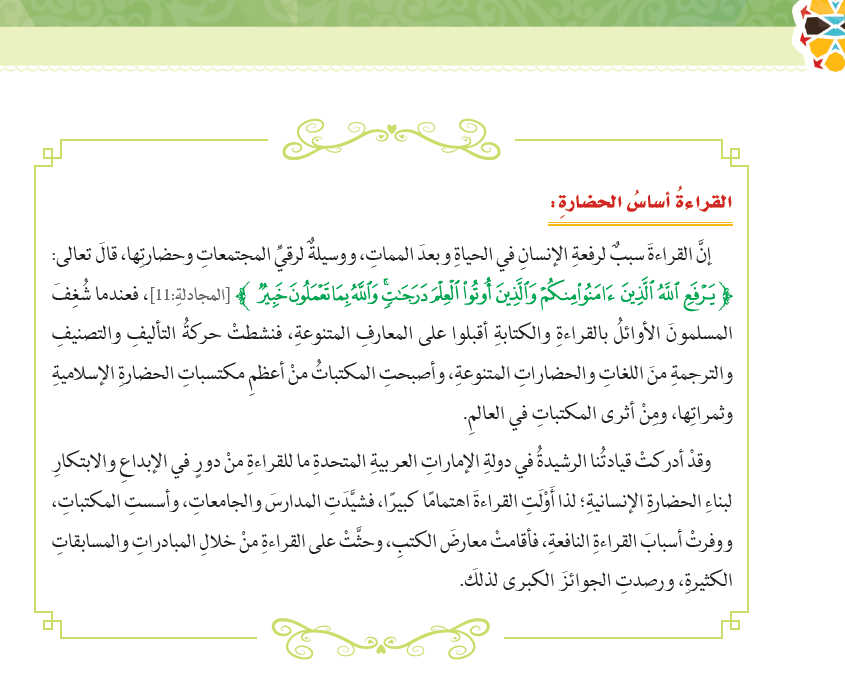 أقرأ باسم ربي
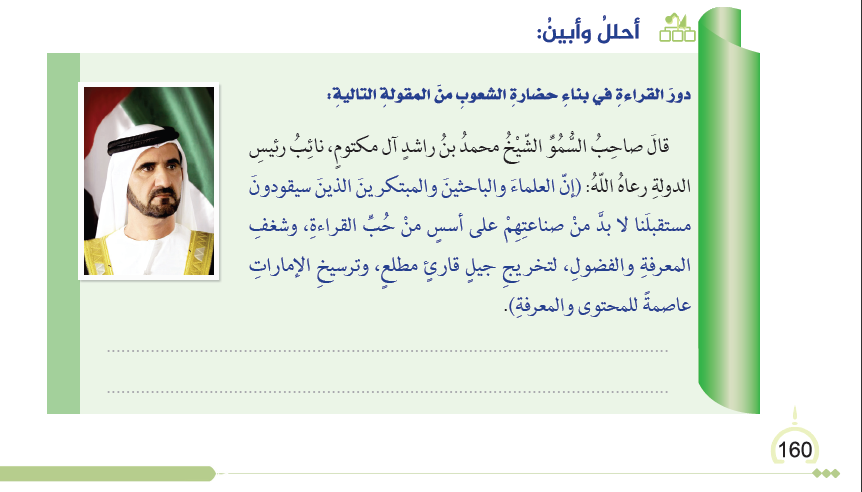 القراءة وسيلة للعلم والمعرفة ولصناعة العلماء والمبتكرين الذين يساهمون بفاعلية كبيرة في قيادة مستقبل الدولة.
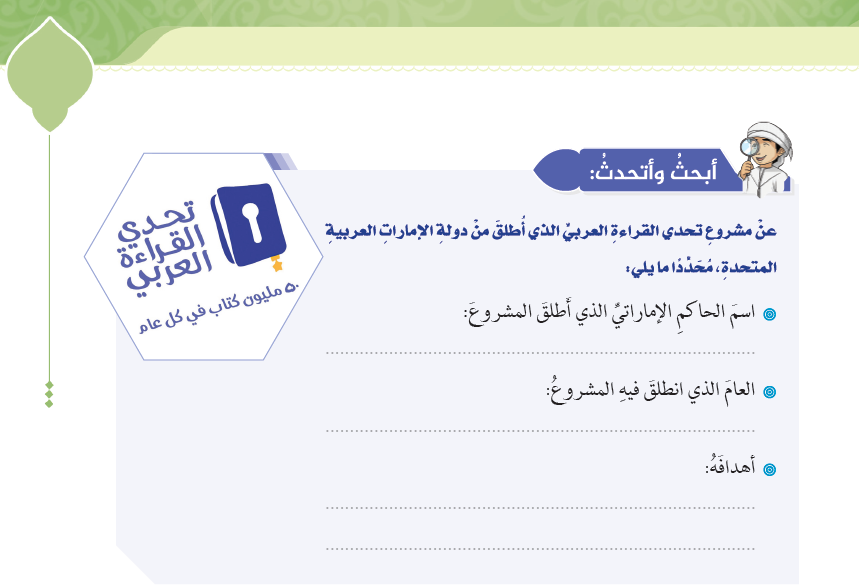 أقرأ باسم ربي
سمو الشيخ محمد بن راشد آل مكتوم – رعاه الله
2015 ميلادي
زيادة الوعي بأهمية القراءة لدى الطلاب في العالم العربي
تنمية مهارات التعلم الذاتي والتفكير التحليلي الناقد وتوسيع المدارك
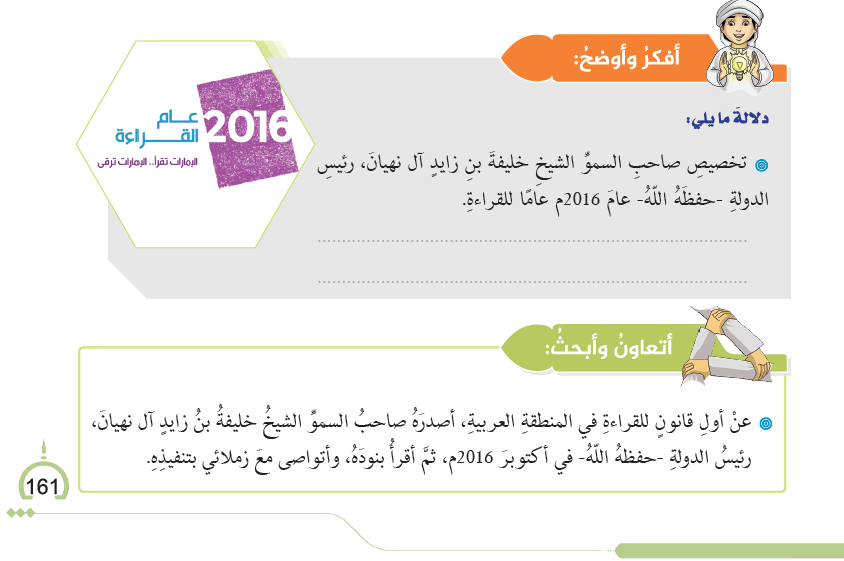 أقرأ باسم ربي
وعي قيادة دولة الإمارات بأهمية القراءة ولزيادة الوعي بأهميتها لدى المجتمع بأسره ولتحسين مهارات الطلبة اللغوية
أقرأ باسم ربي
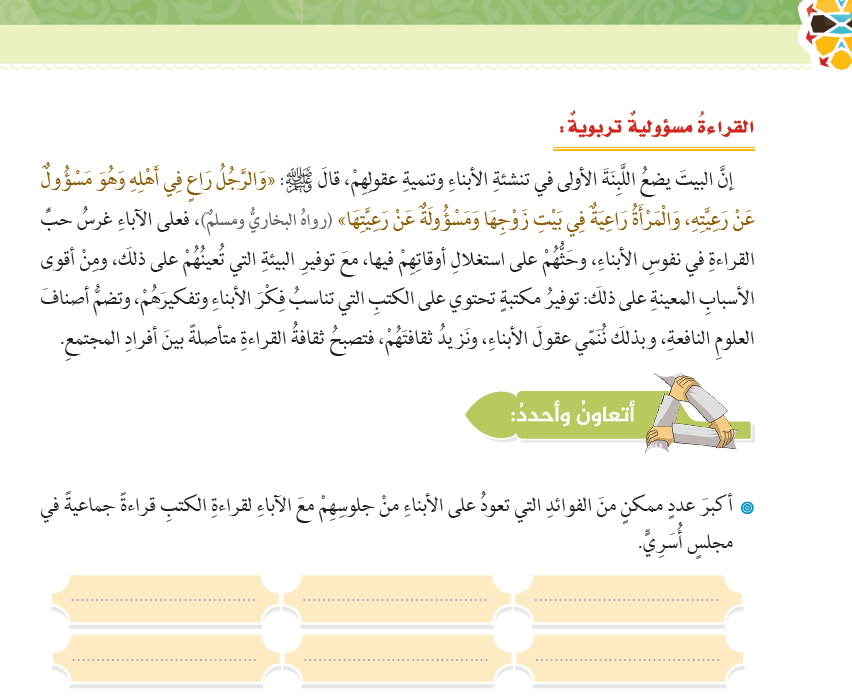 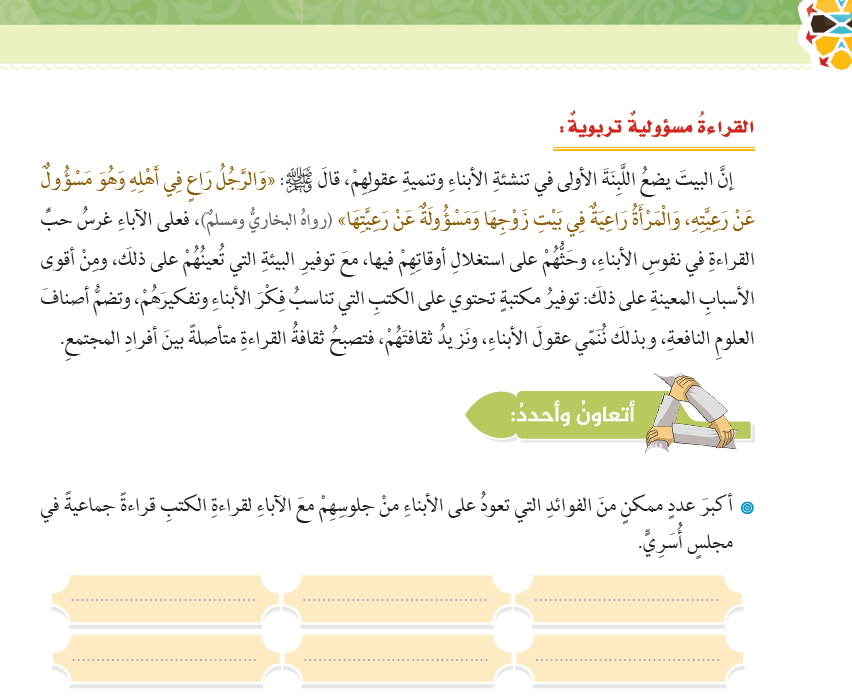 أقرأ باسم ربي
توعية الأبناء بأهمية القراءة
الطمأنينة النفسية
تنمية تفكير الأبناء
إكسابهم القدرة على الحوار والتعبير عن الرأي
توثيق العلاقات بين الآباء والأبناء
تآلف الأسرة وترابطها
أقرأ باسم ربي
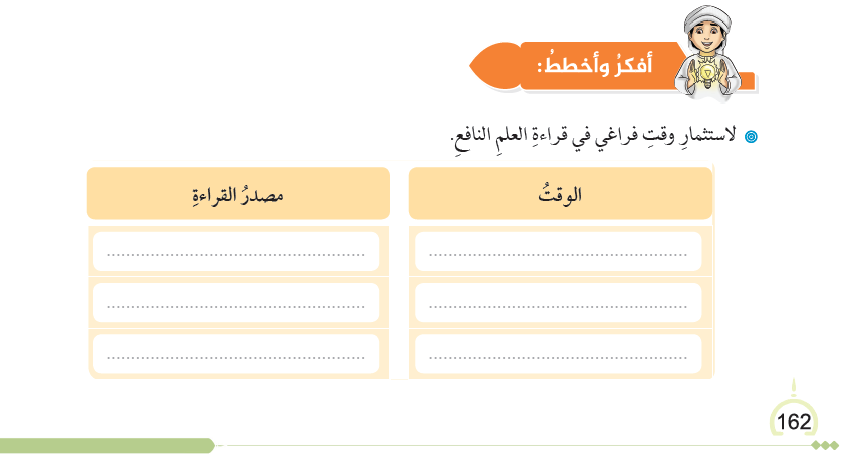 من بعد صلاة الفجر
المكتبة المنزلية
المكتبة العامة
من بعد صلاة العصر
قبل النوم
الأجهزة الإلكترونية
أقرأ باسم ربي
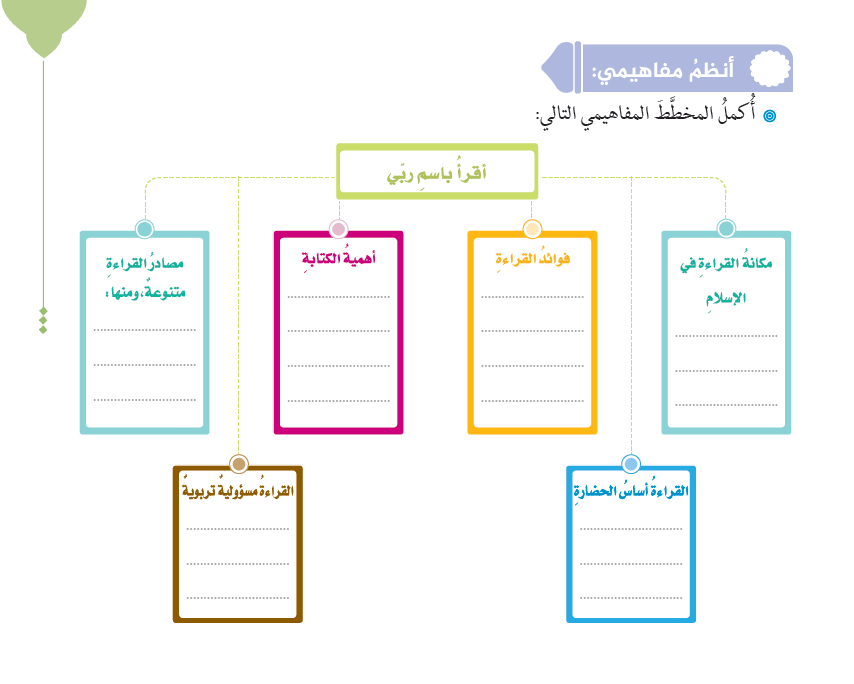 توثيق العلم وحفظه من النسيان والضياع
مصدر رئيسي للعلم والمعرفة
الكتاب والمؤلفات والأجهزة الإلكترونية
أول ما نزل من القرآن أمر بالقراءة
الحرص على قراءة كل ما هو مفيد ونافع
أمة تقرأ أمة متحضرة
أقرأ باسم ربي
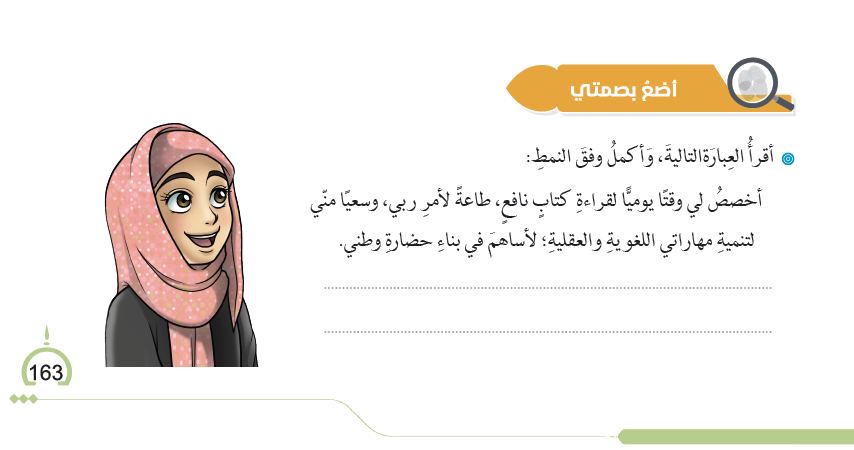 اقرأ كل يوم ولو سطراً واحداً
أقرأ باسم ربي
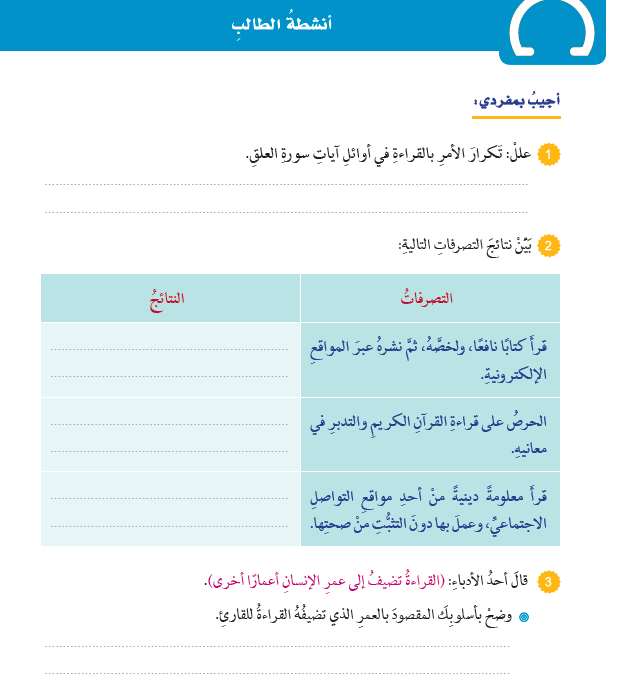 لدلالة على أهمية القراءة.
تصرف صحيح ومفيد للآخرين
أصح الكتب وأصدقها وأنفعها
خطأ يجب التأكد والتثبت من صحتها
أقرأ باسم ربي
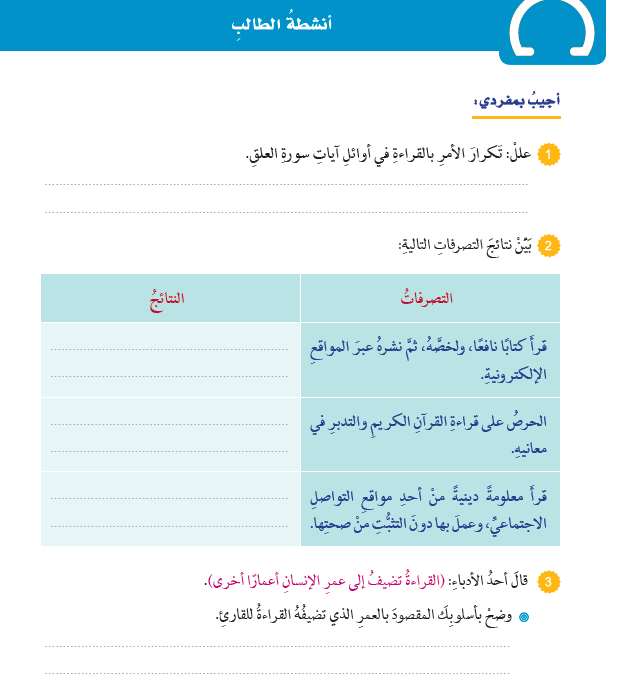 القراءة نور يضيء درب الحياة.
أقرأ باسم ربي
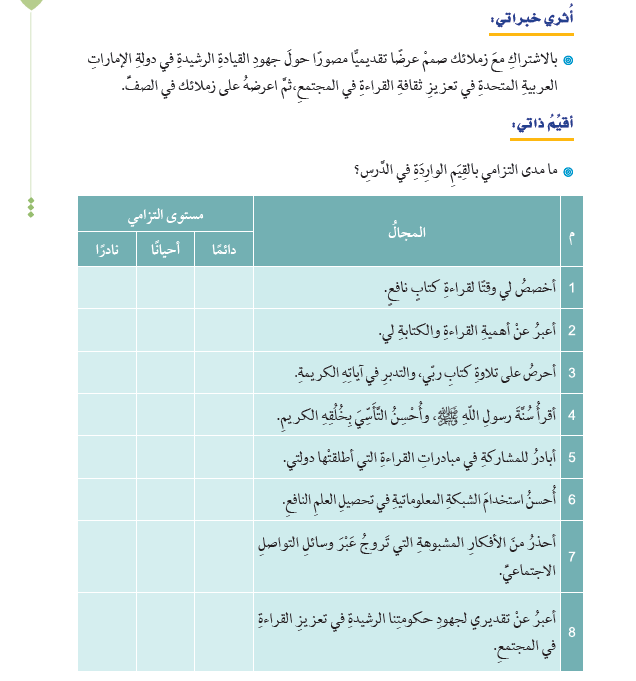 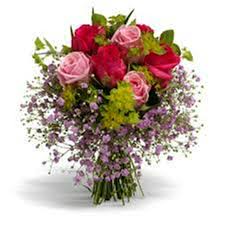